CURVAS de NIVEL
CURVAS DE NIVEL
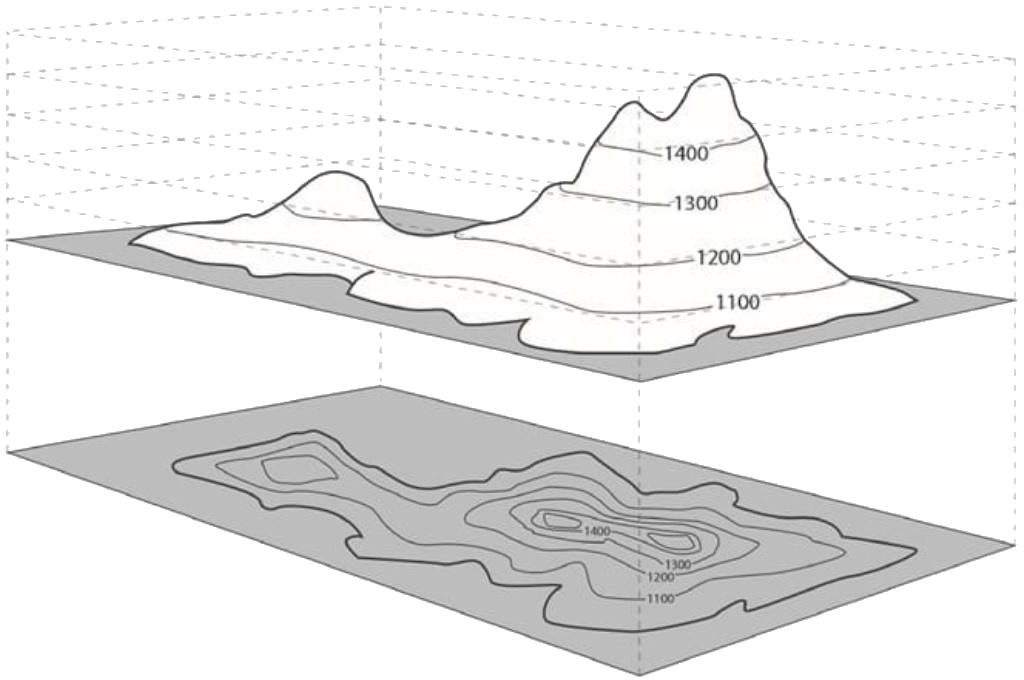 Una curva de nivel es aquella línea que en un mapa une todos los puntos que tienen igualdad de condiciones y de altura.
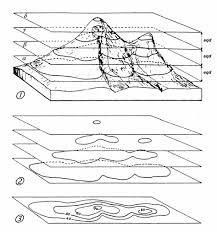 …. es una superficie equipotencial.
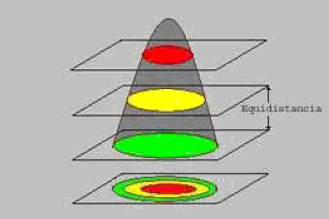 PLANIALTIMETRÍA
CURVAS DE NIVEL
Una curva de nivel es aquella línea que en un mapa une todos los puntos que tienen igualdad de condiciones y de altura.
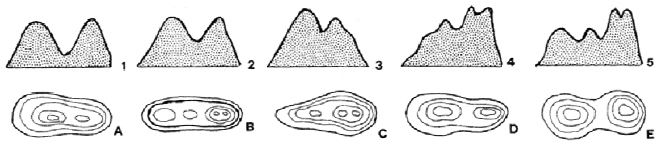 El sistema de representación de curvas de nivel consiste en cortar la superficie del terreno mediante un conjunto de planos paralelos entre sí, separados una cierta distancia unos de otros.
PLANIALTIMETRÍA
CURVAS DE NIVEL
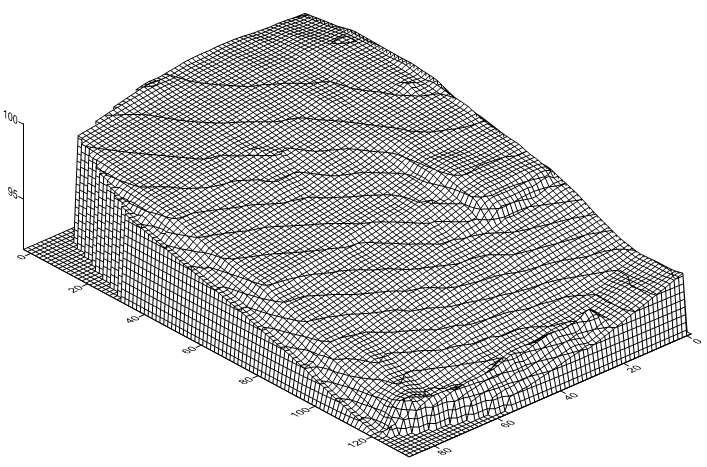 PLANIALTIMETRÍA
CURVAS DE NIVEL
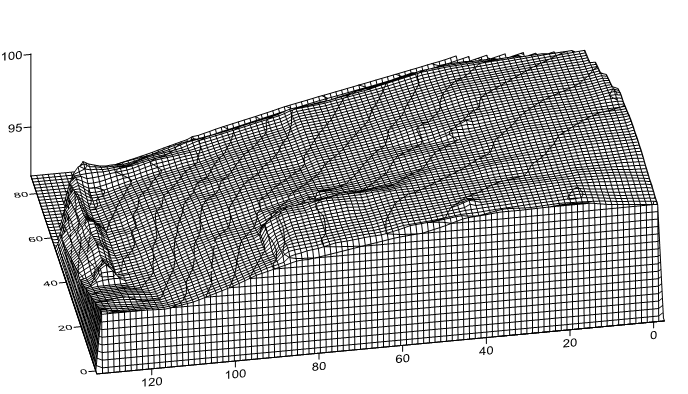 PLANIALTIMETRÍA
CURVAS DE NIVEL
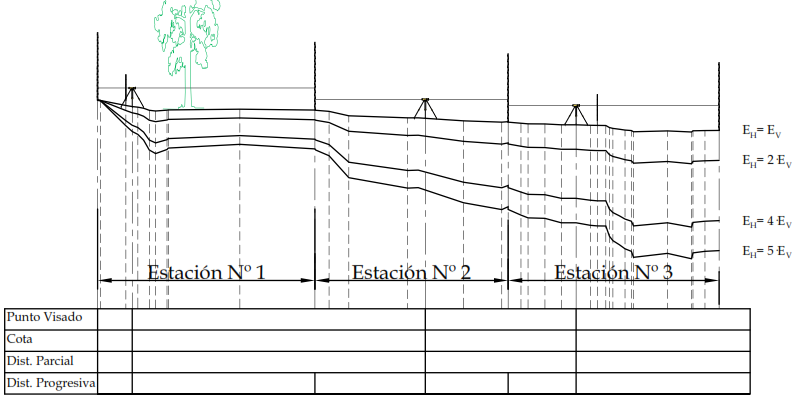 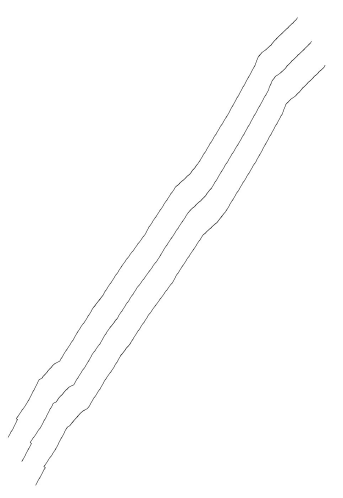 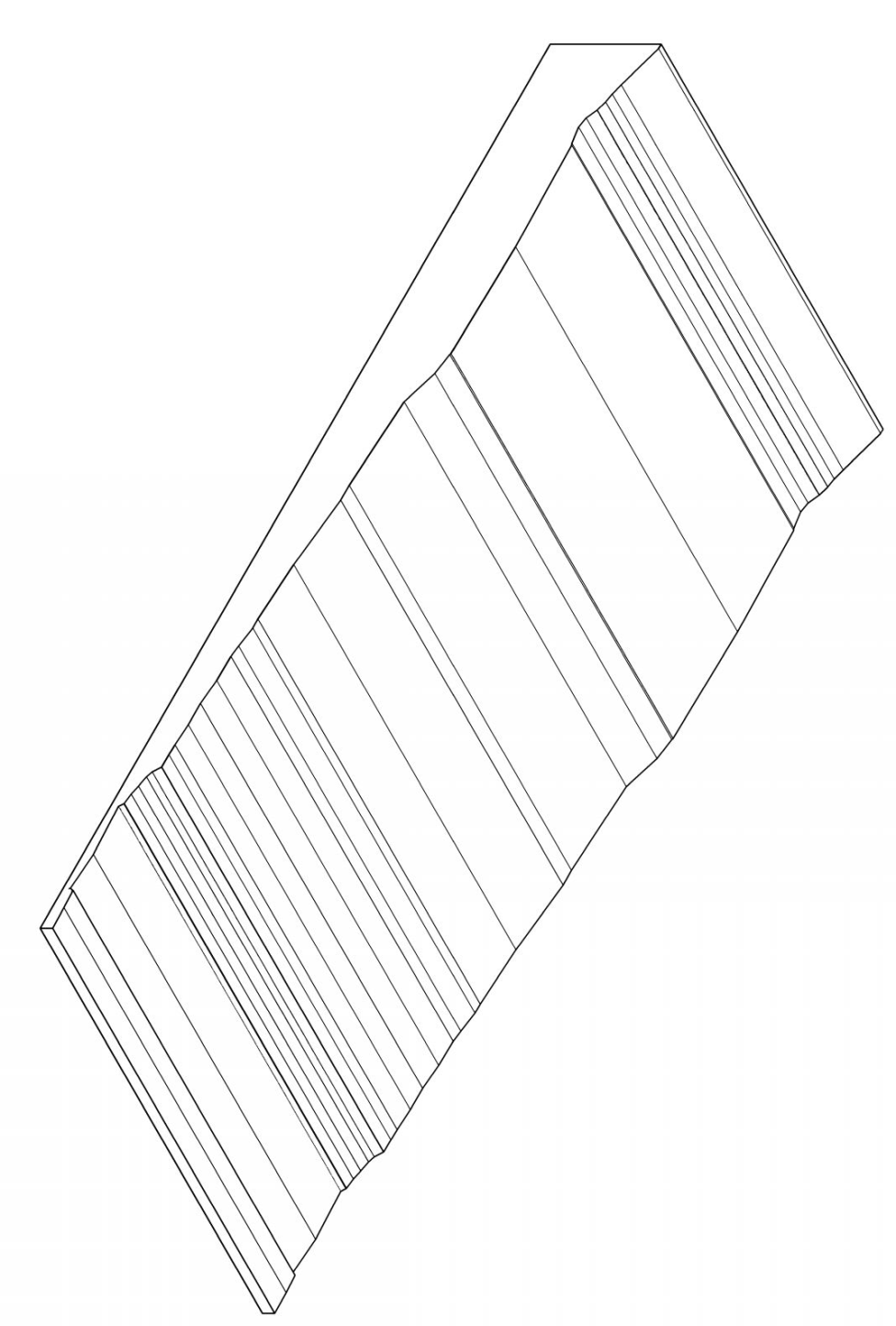 PLANIALTIMETRÍA
CURVAS DE NIVEL
PLANIALTIMETRÍA
MODELO DIGITAL DEL TERRENO
Un MDT es una estructura numérica de datos que representa la distribución espacial de una variable cuantitativa y continua.
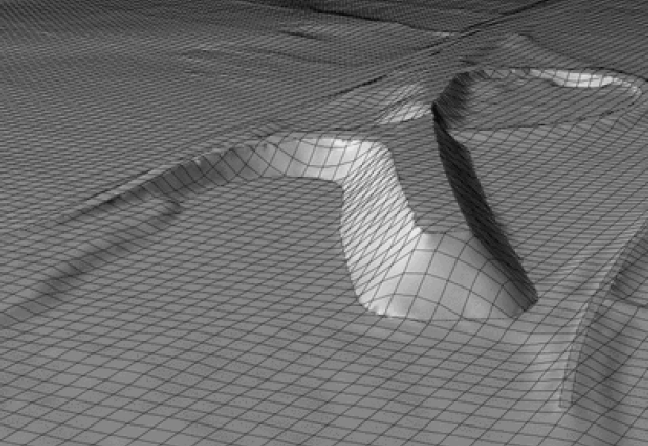 No ambigüedad
 Verificabilidad
 Repetibilidad
PLANIALTIMETRÍA
MODELO DIGITAL DEL TERRENO
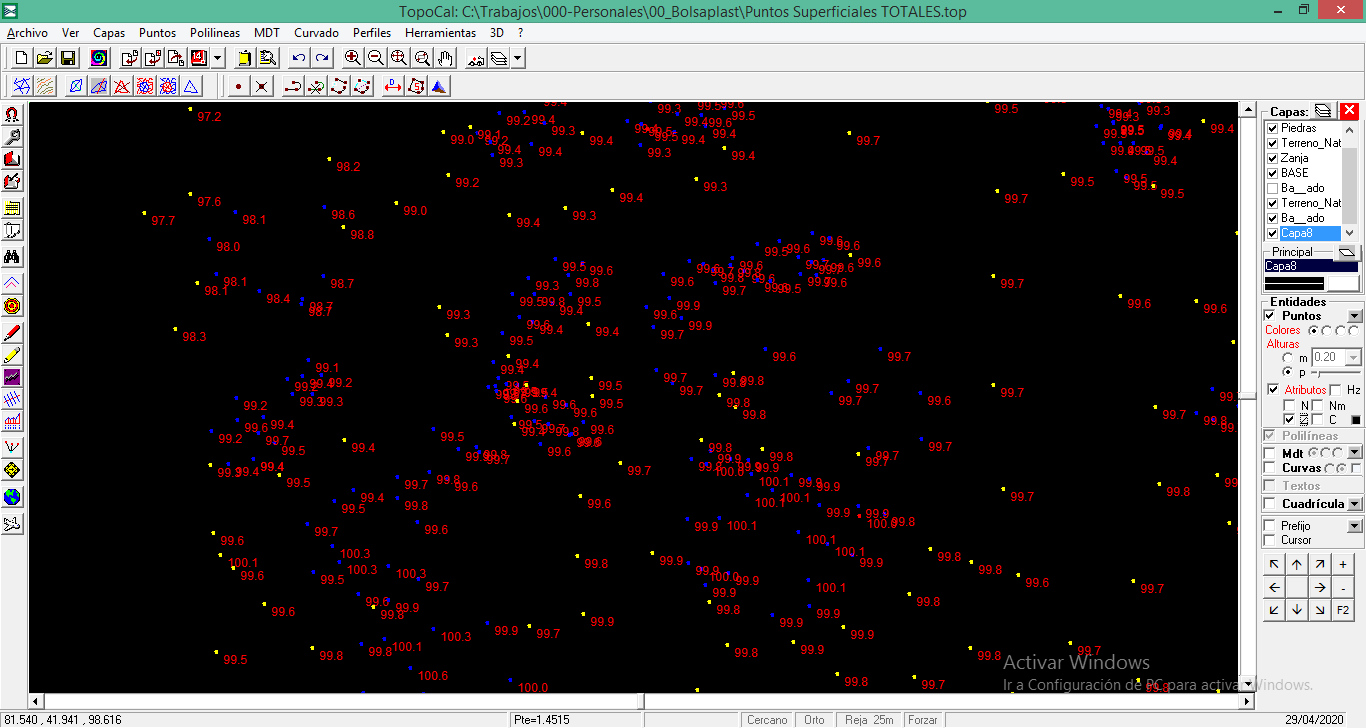 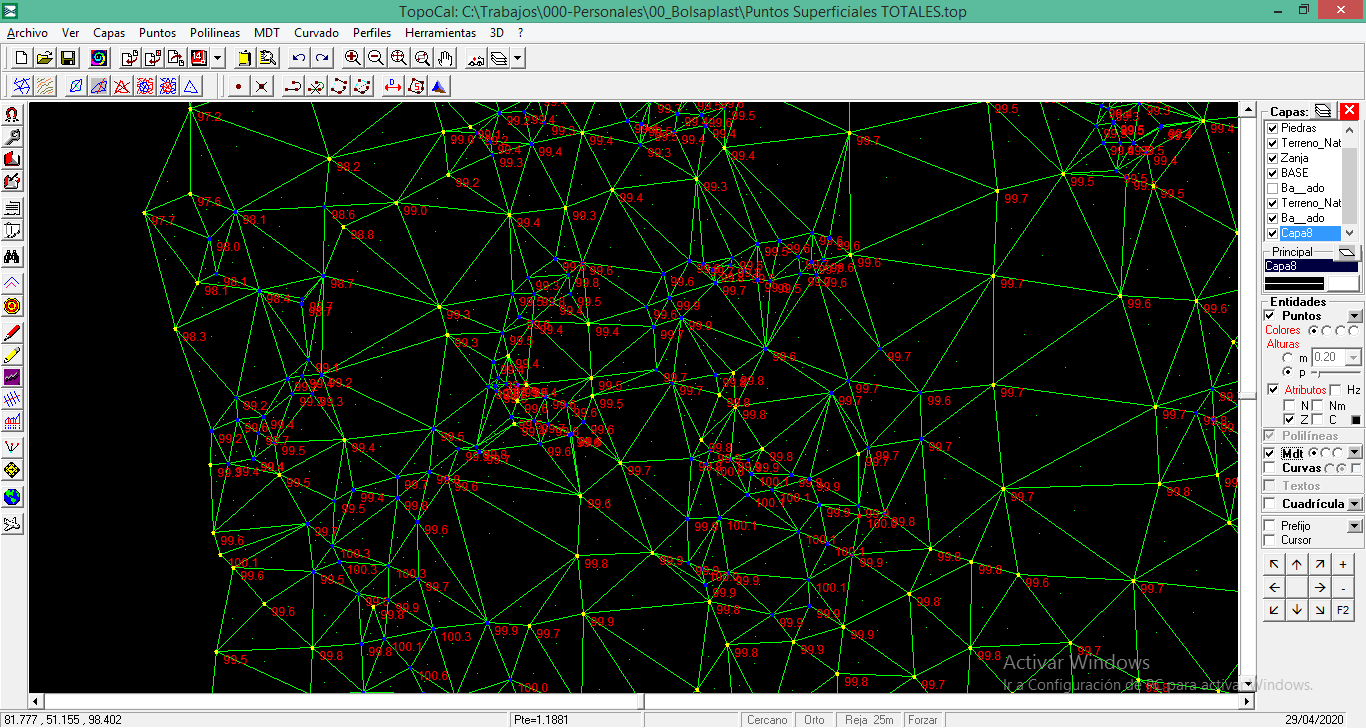 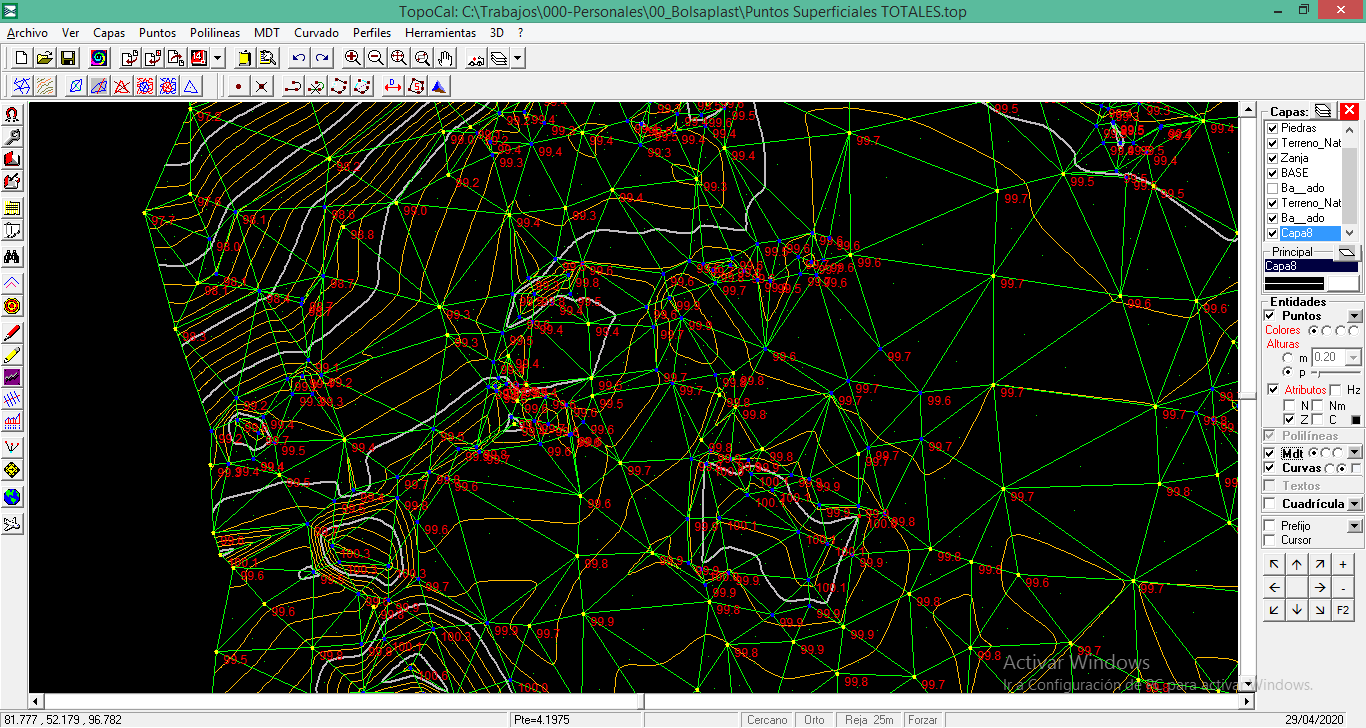 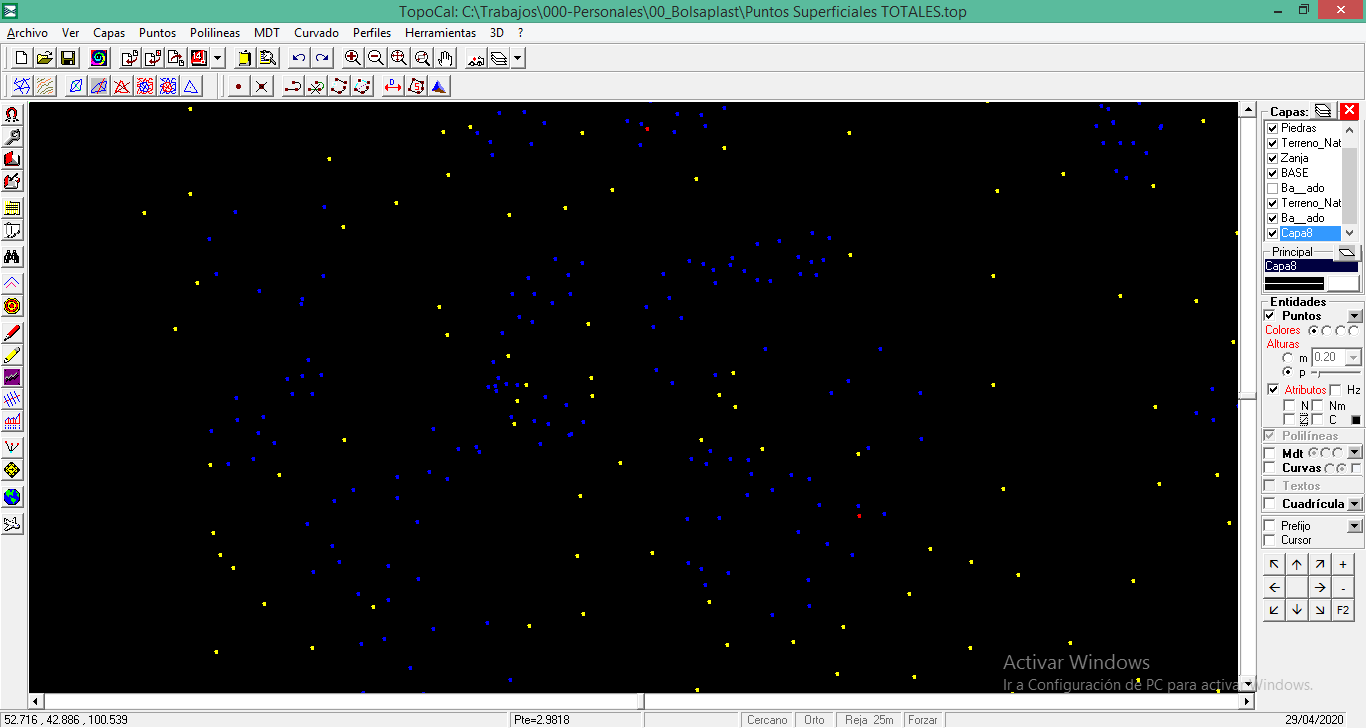 PLANIALTIMETRÍA
MODELO DIGITAL DEL TERRENO
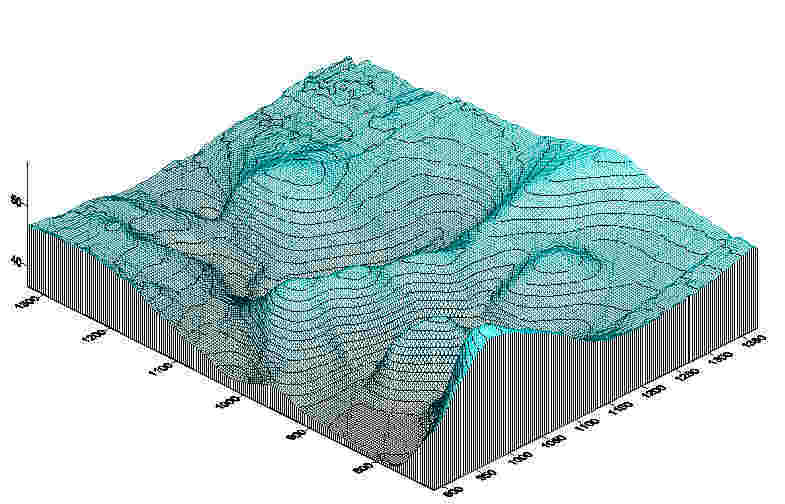 PLANIALTIMETRÍA
MODELO DIGITAL DEL TERRENO
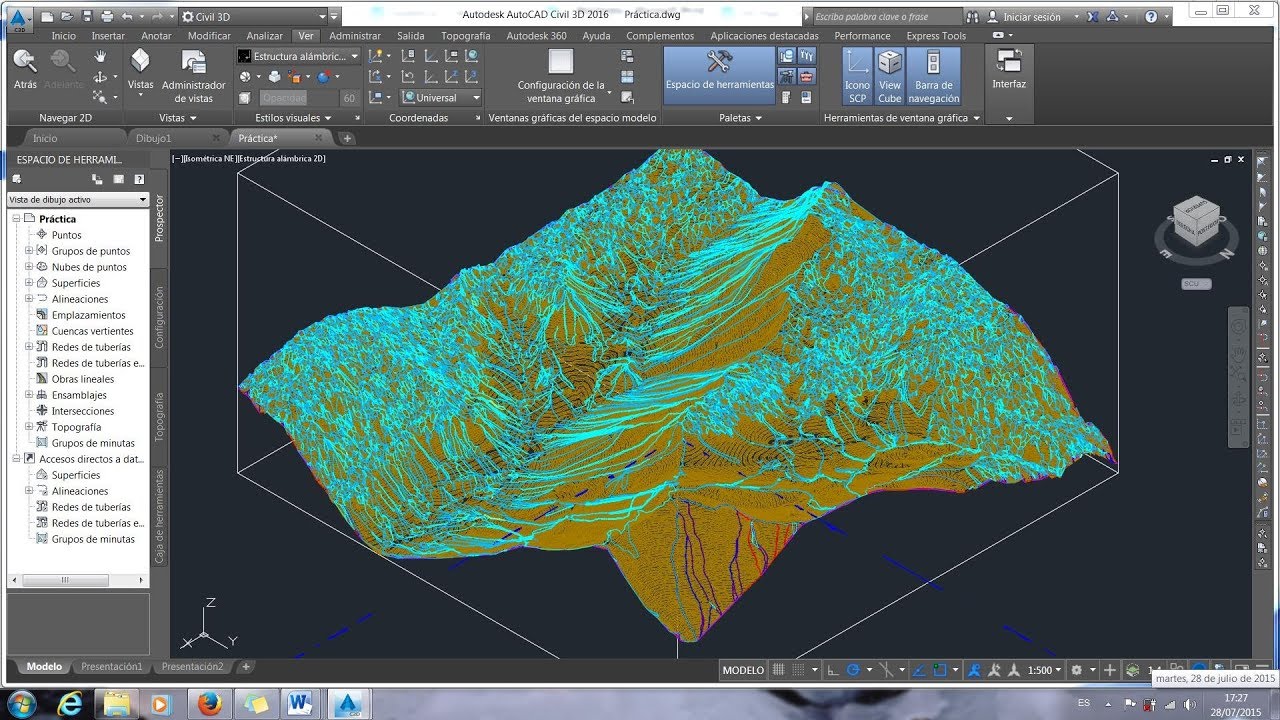